Aim
I know what I can share and what I should keep private to keep myself and others safe.
Success Criteria
I know that some secrets and surprises are safe.
I can list things I should keep private to keep myself and others safe.
I can explain what to do if I feel unsafe or uncomfortable.
This resource is fully in line with the Learning Outcomes and Core Themes outlined in the PSHE Association’s Programme of Study.
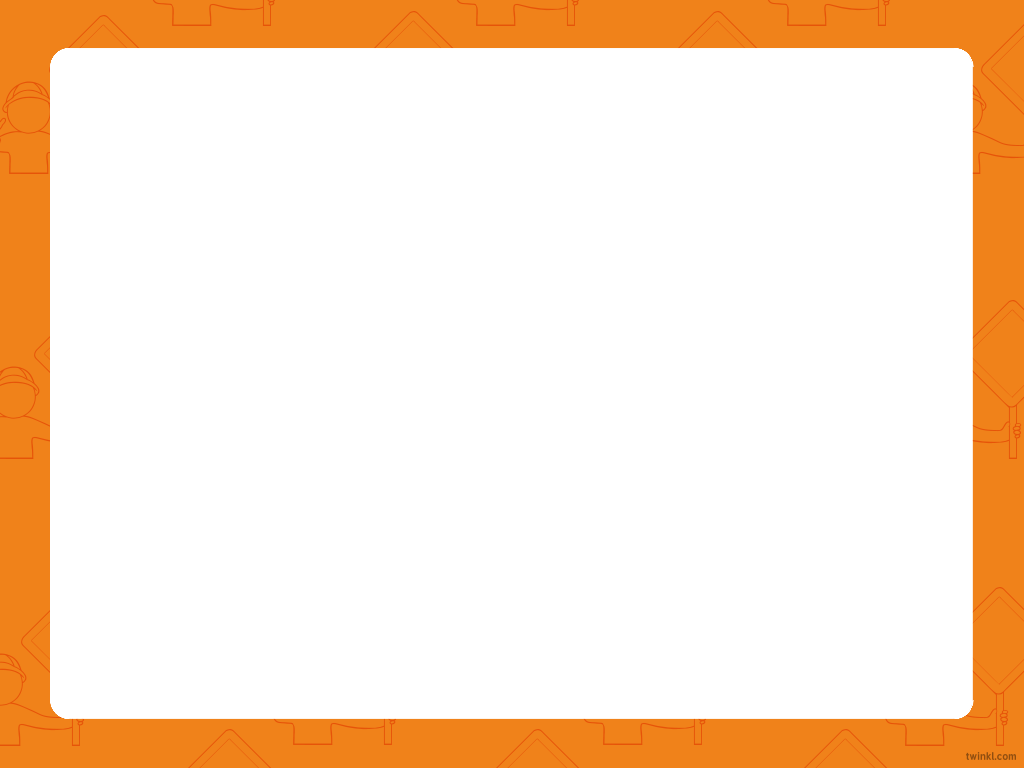 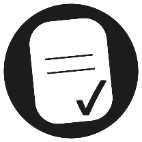 What types of things should I share with others or keep private from them?
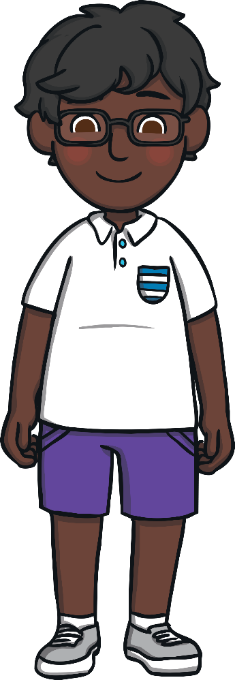 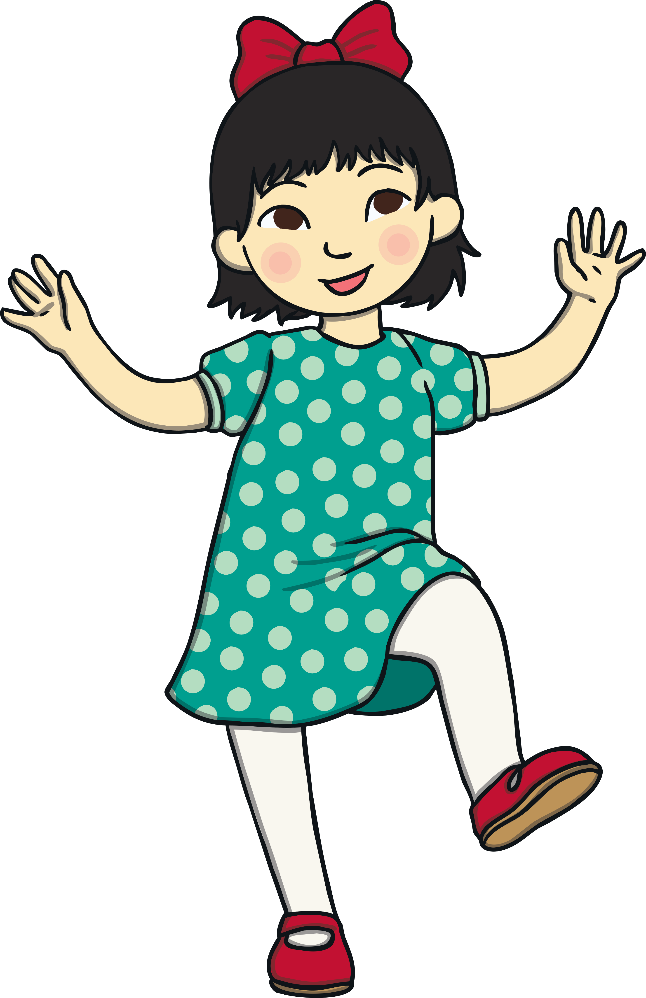 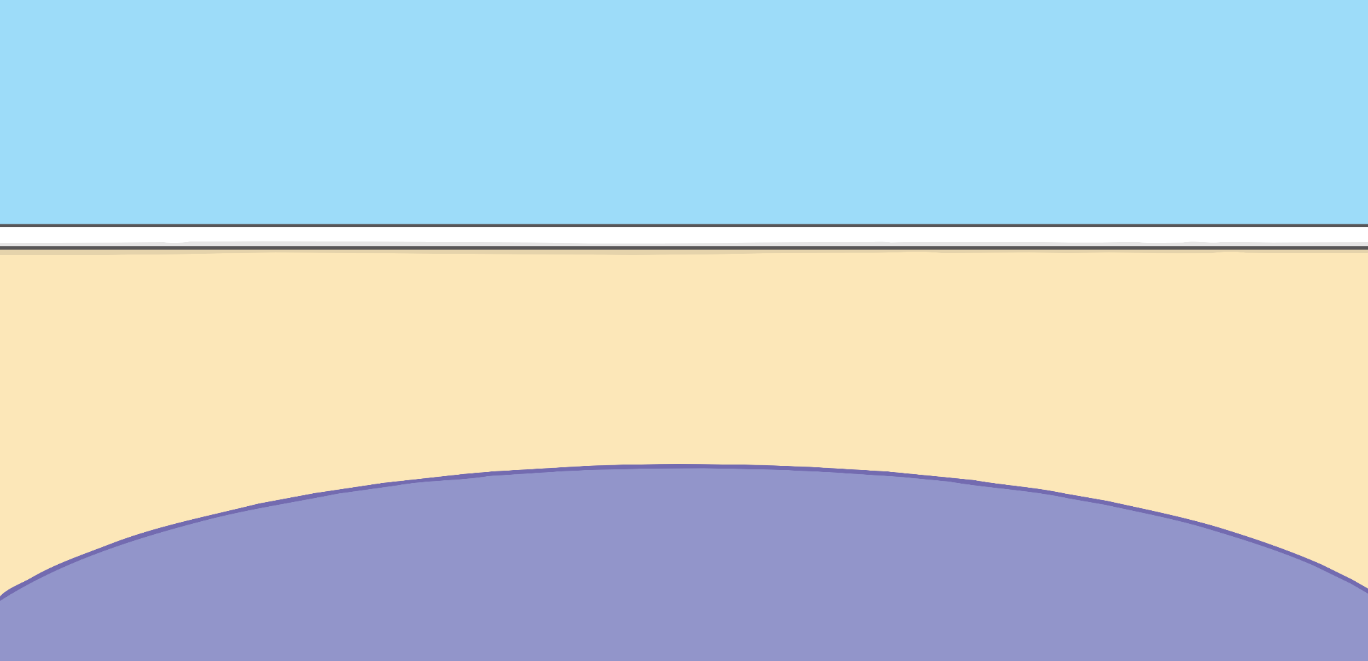 What can I do if I feel unsafe or uncomfortable in a situation?
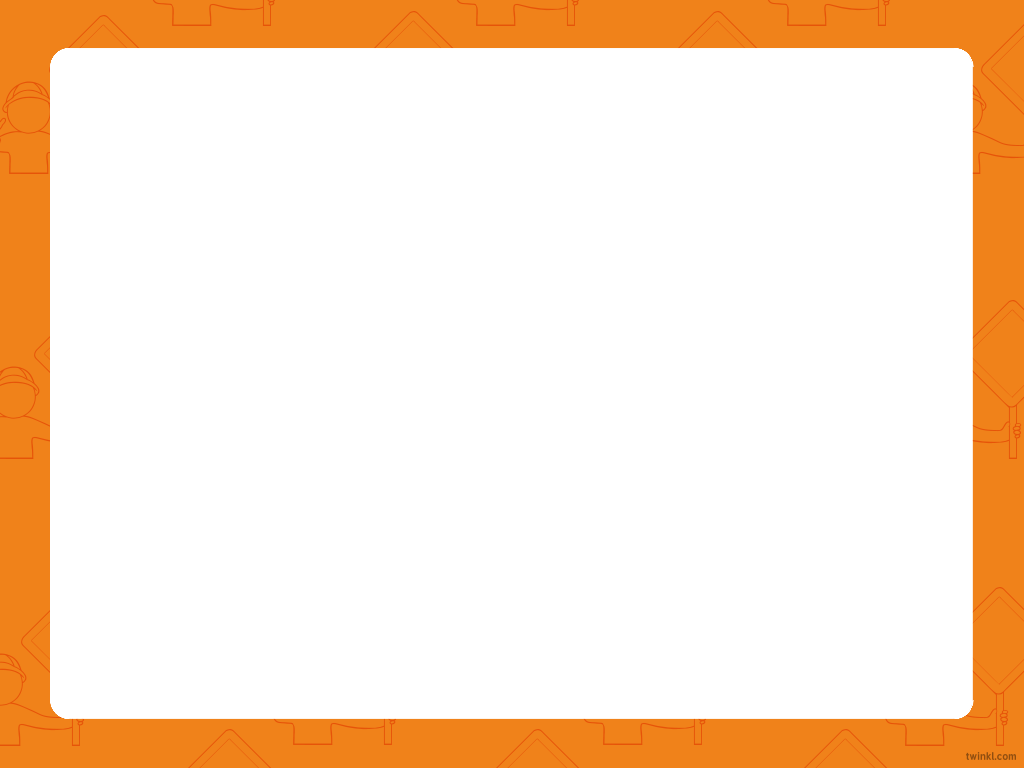 Secret or Surprise?
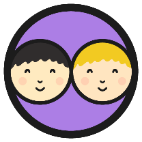 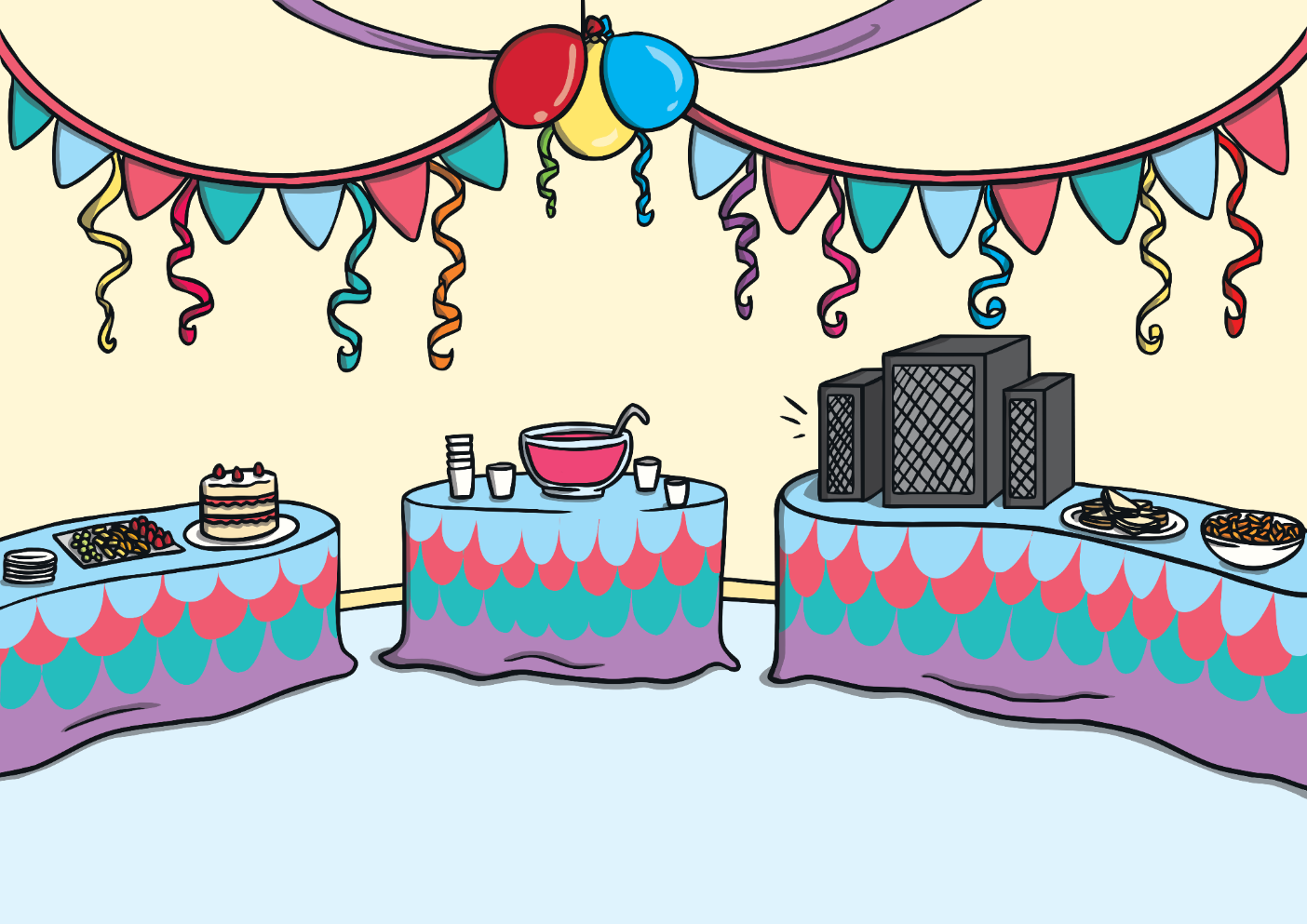 Secret
Surprise
Grown-ups and children often use the words secret and surprise to mean the same thing.
What do the words ‘secret’ and ‘surprise’ mean?
Keeping secrets and surprises can be exciting and can make people happy. These would be safe secrets and surprises to keep.
Share your ideas with your partner.
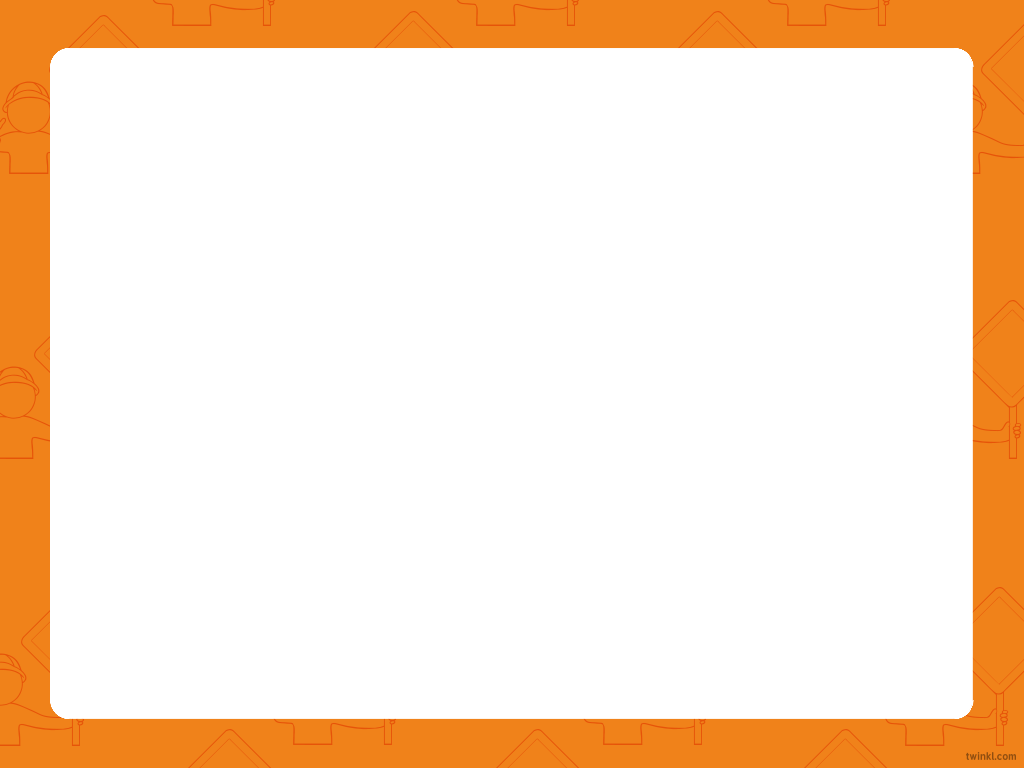 Secret or Surprise?
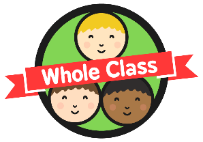 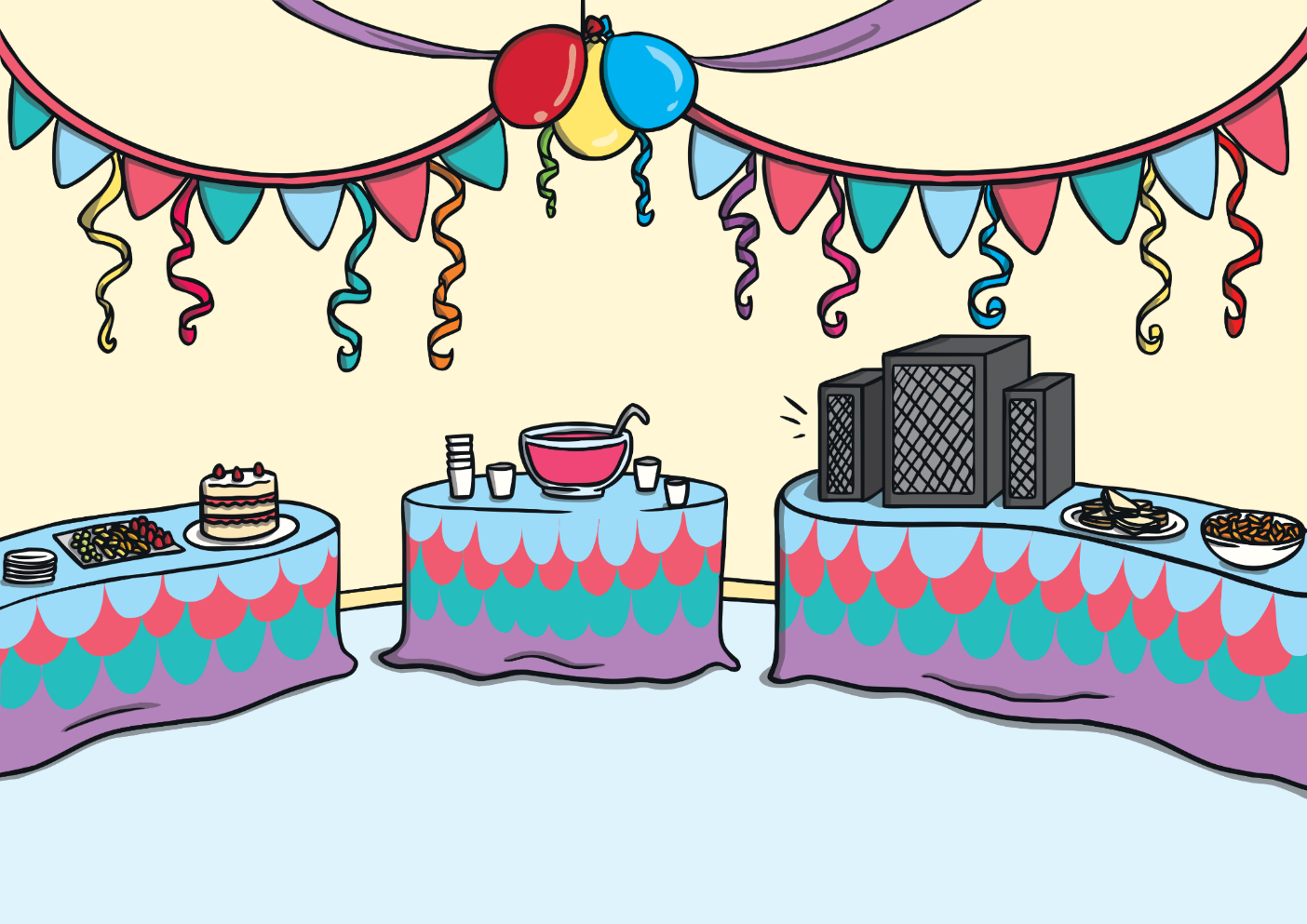 Surprises are usually happy things that other people will find out about when it is the right time to surprise them.
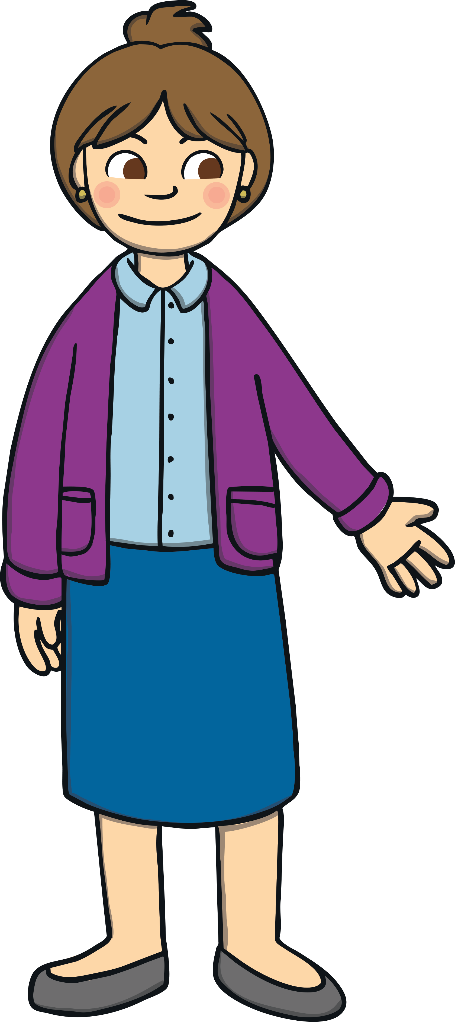 Any type of secret or surprise that leaves us feeling uncomfortable or worried is not safe.
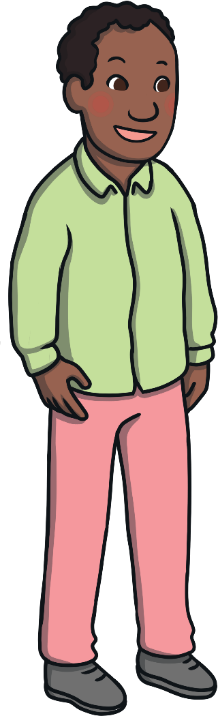 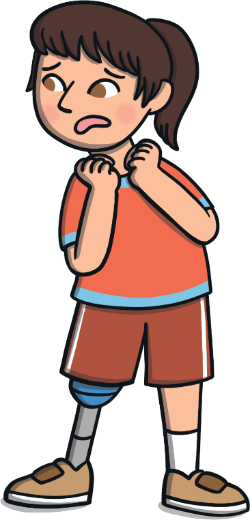 When they find out, the surprise should make them feel happy.
It is always the right thing to tell and get help from a trusted adult if we feel unhappy, unsafe or worried about a secret or surprise we are asked to keep.
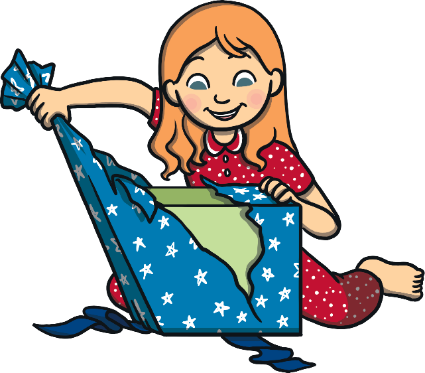 Secrets can be kept safely if they also describe happy things that other people will find out about when it is the right time to make them feel happy.
We will learn more about getting help later.
Exploring
Keeping Things Private
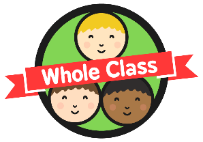 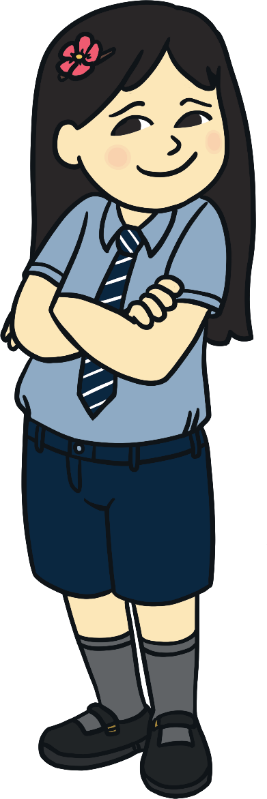 There are some things that we might choose to keep private in order to keep ourselves safe.
Keeping things private means we don’t tell or show others things that are private to us.
This is different to keeping secrets.
personal information about ourselves
online passwords and codes
Can you think of anything we should keep private from other people?
the parts of our body covered by our underwear
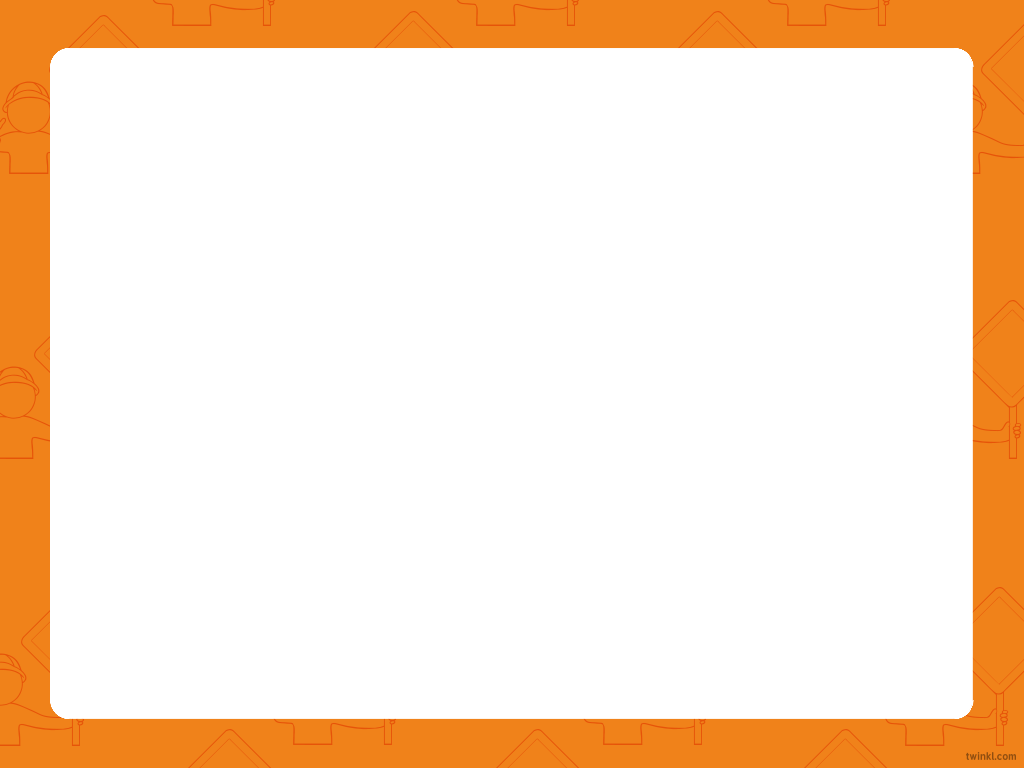 Keeping Things Private
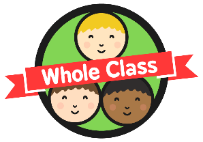 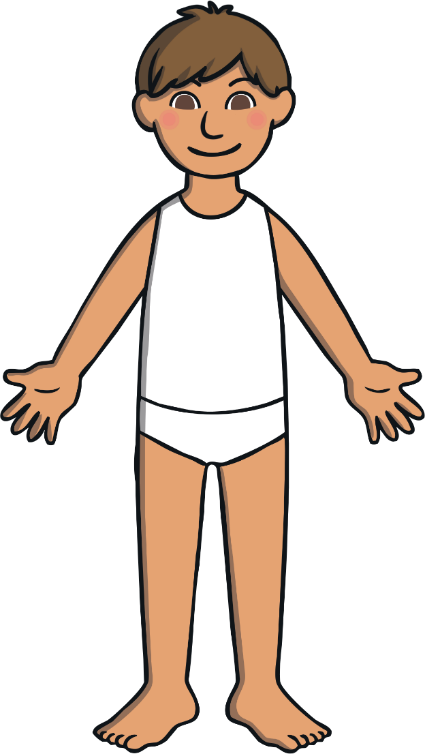 We should keep personal information about ourselves private when we are using the Internet or online gaming.
The parts of our body that we cover with pants are private. In fact, some people even call them our ‘private parts’ or ‘privates’ for short.
This could include our full name, address, school or photos of ourselves.
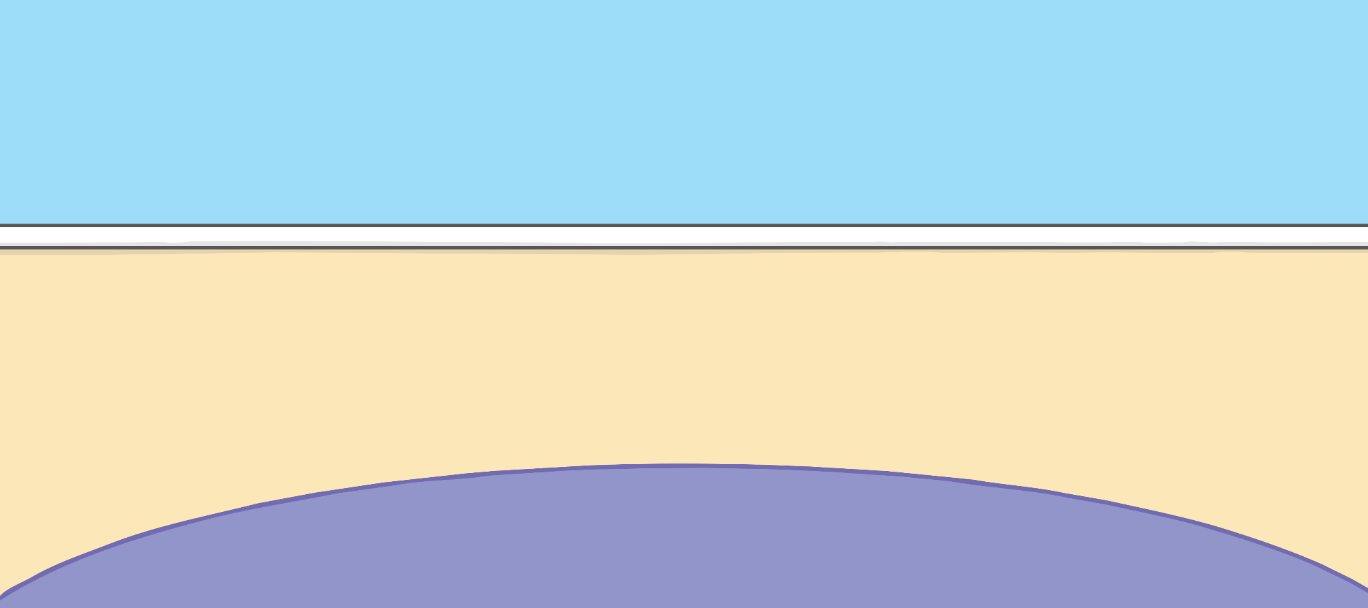 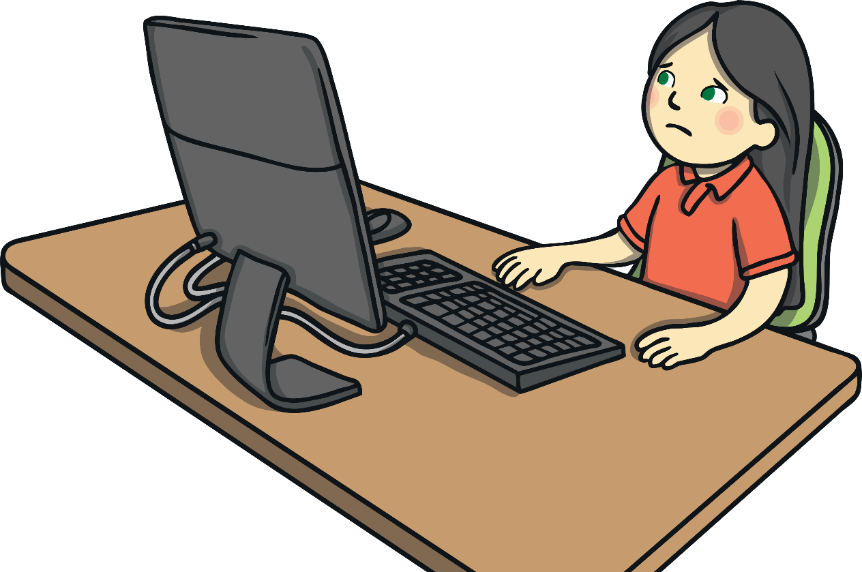 Sometimes, we are trusted with passwords and codes for devices. We should keep these private to keep ourselves and others safe.
It is important to keep all of these things private to keep ourselves safe. We should respect the privacy of other people by letting them keep these things private and we should expect them to do the same for us.
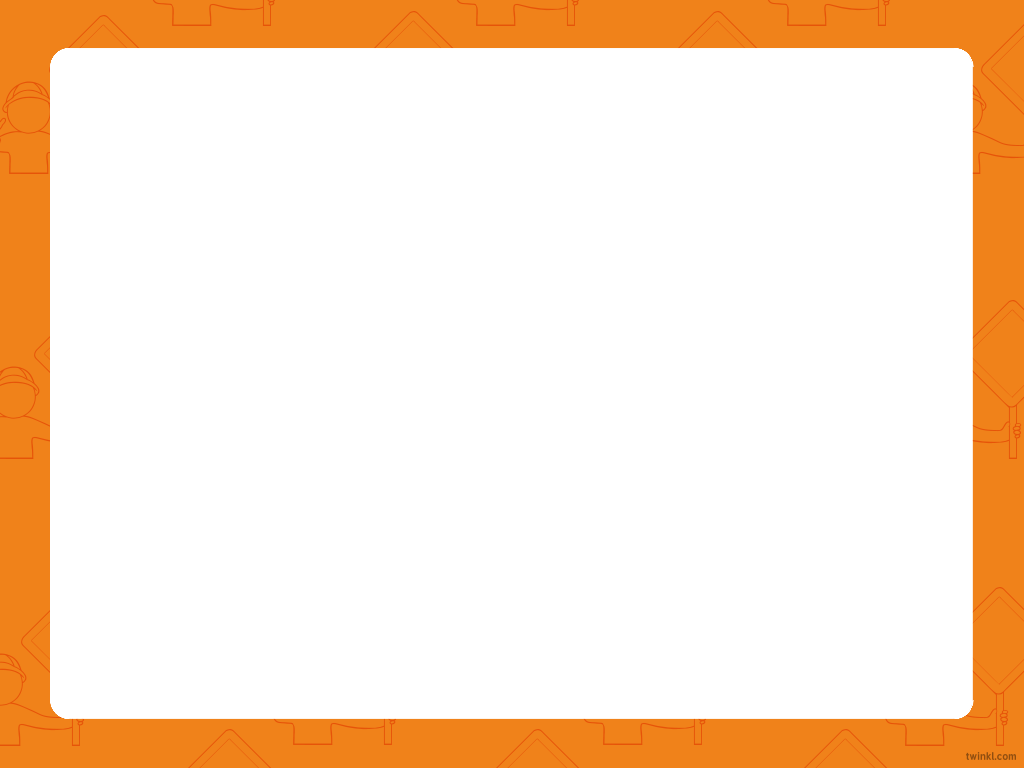 Private Parts
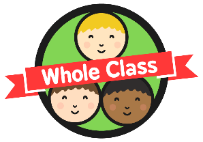 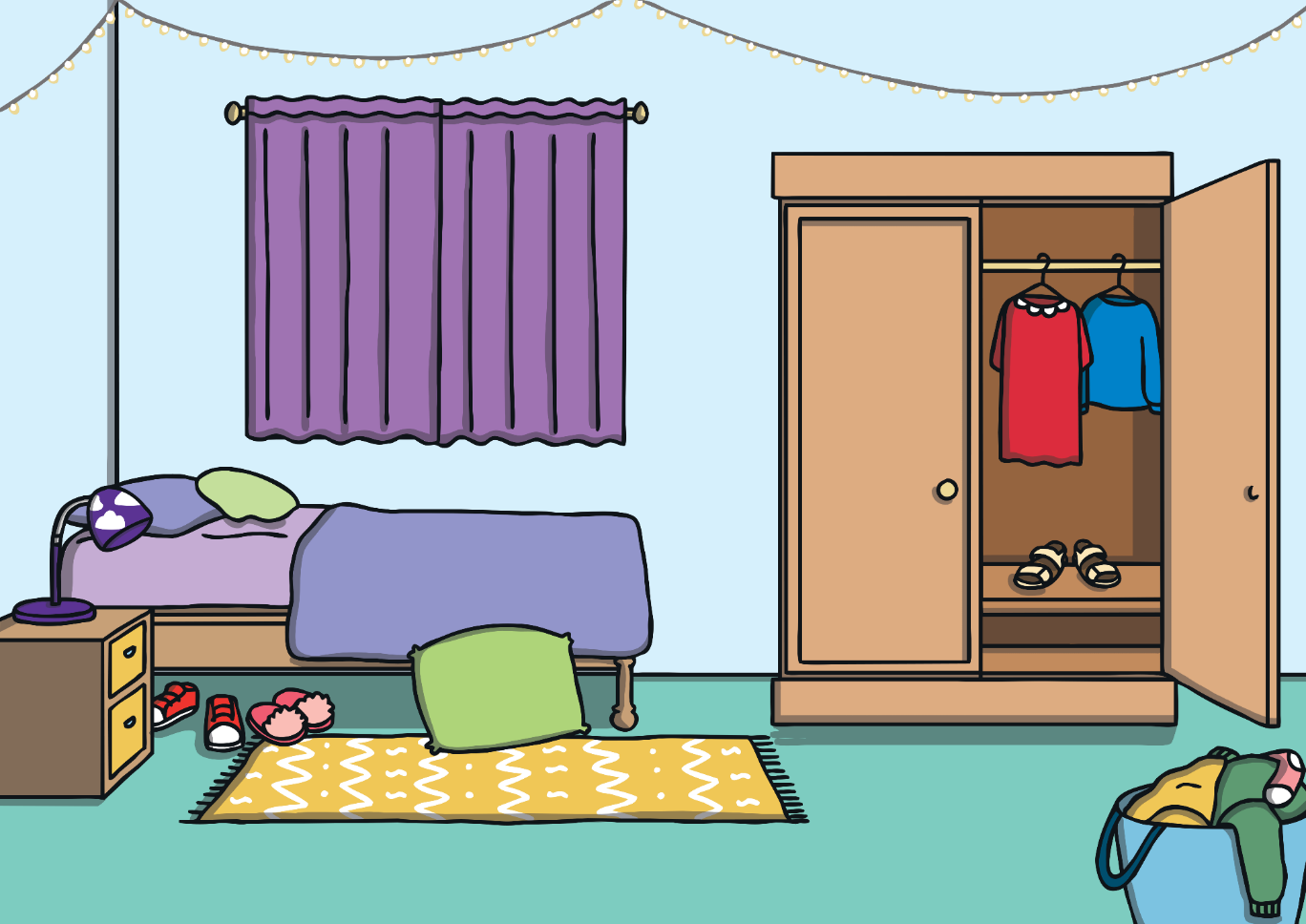 The Underwear Rule helps us to remember how to keep the parts of our body that we cover with pants private and safe.
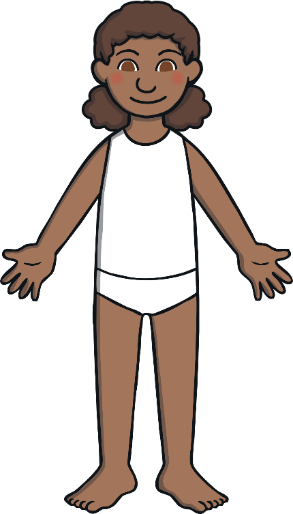 The first thing you need to know and remember is that your body belongs to you.
This means that no one can touch it without your permission.
There are no safe secrets or surprises about touching your body.
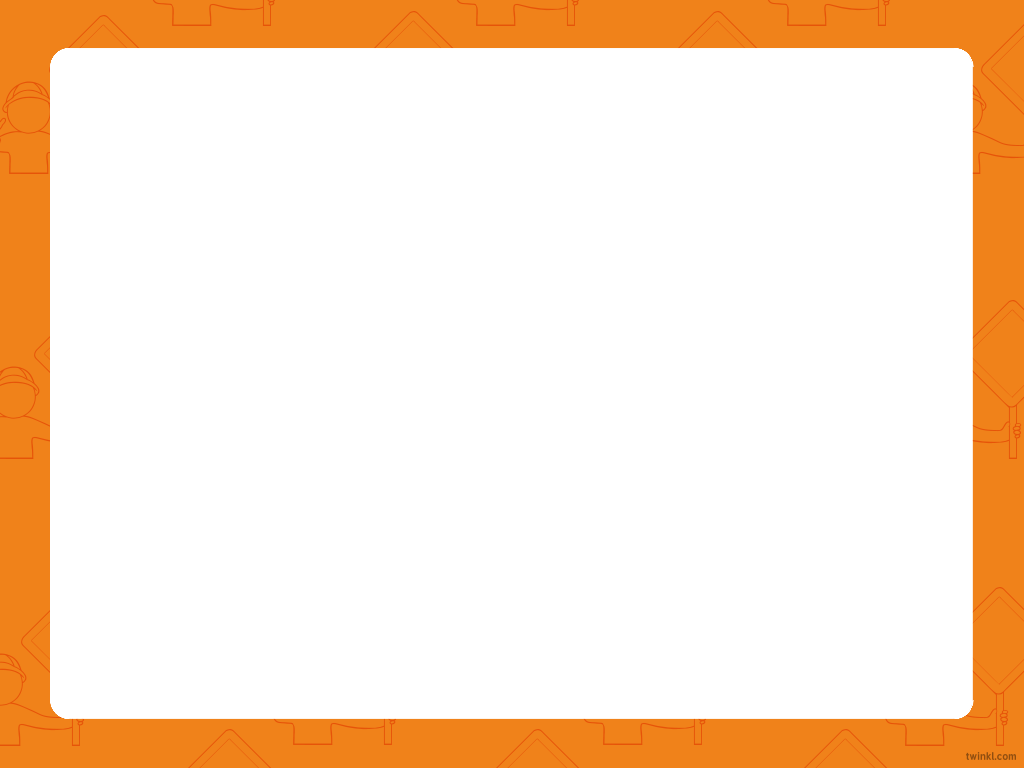 Private Parts
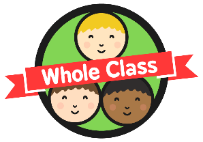 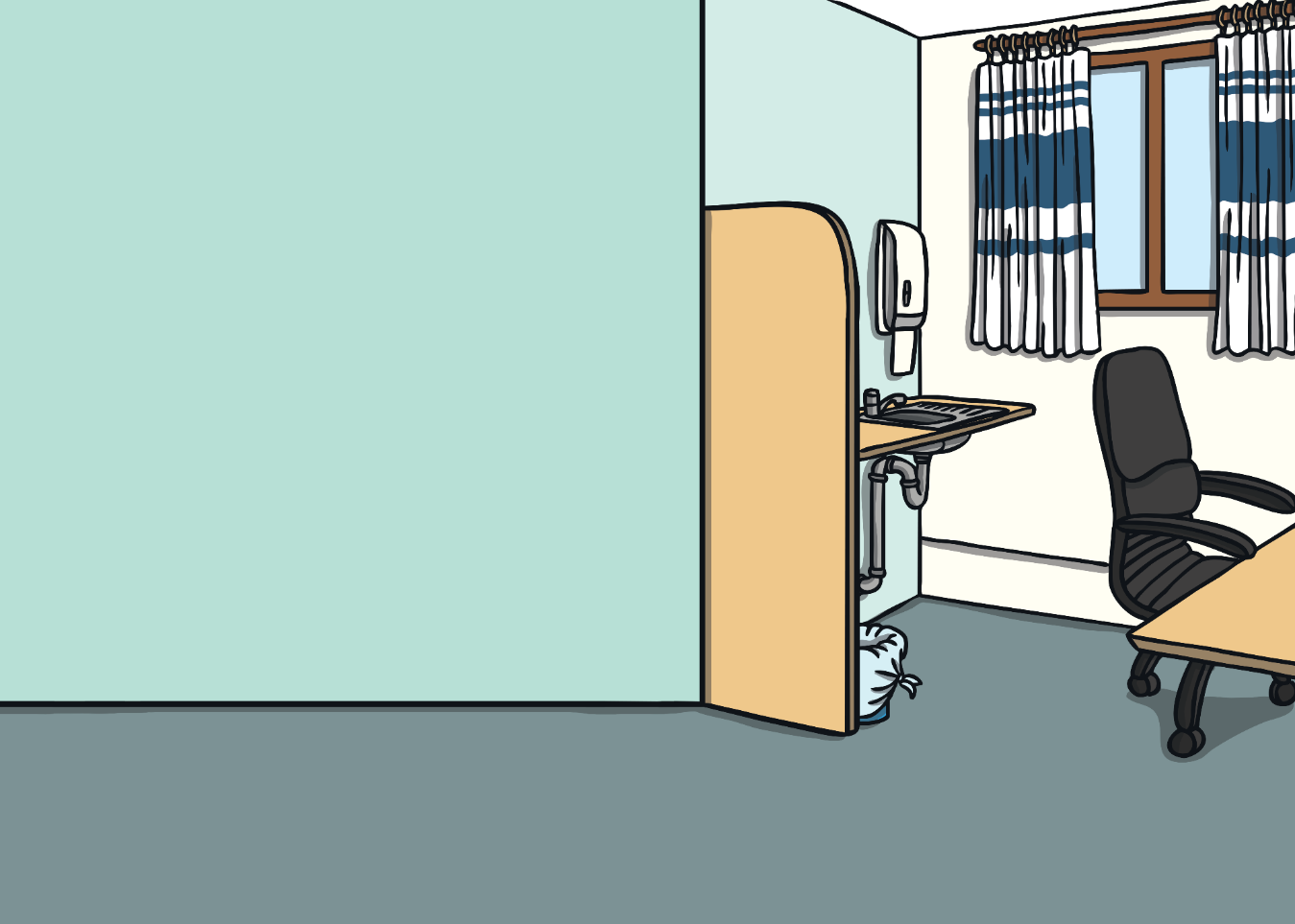 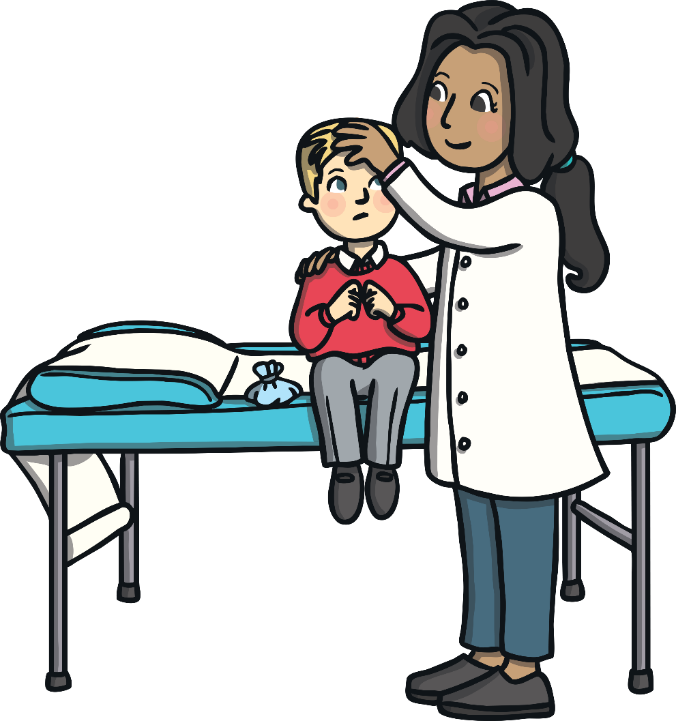 Sometimes a parent, carer or medical person – like a nurse or doctor – might need to touch your body to help you, but they should explain why and ask if it’s OK.
No one should ask to see or touch the parts of your body hidden by your underwear.
There are no safe secrets or surprises about touching your body.
Remember!
No one should ever make you do something that makes you feel uncomfortable, upset or worried.
You have the right to say, ‘No!’ to any unwanted touching.
If this happens, it is never your fault. Speak to a trusted adult, they will be able to help.
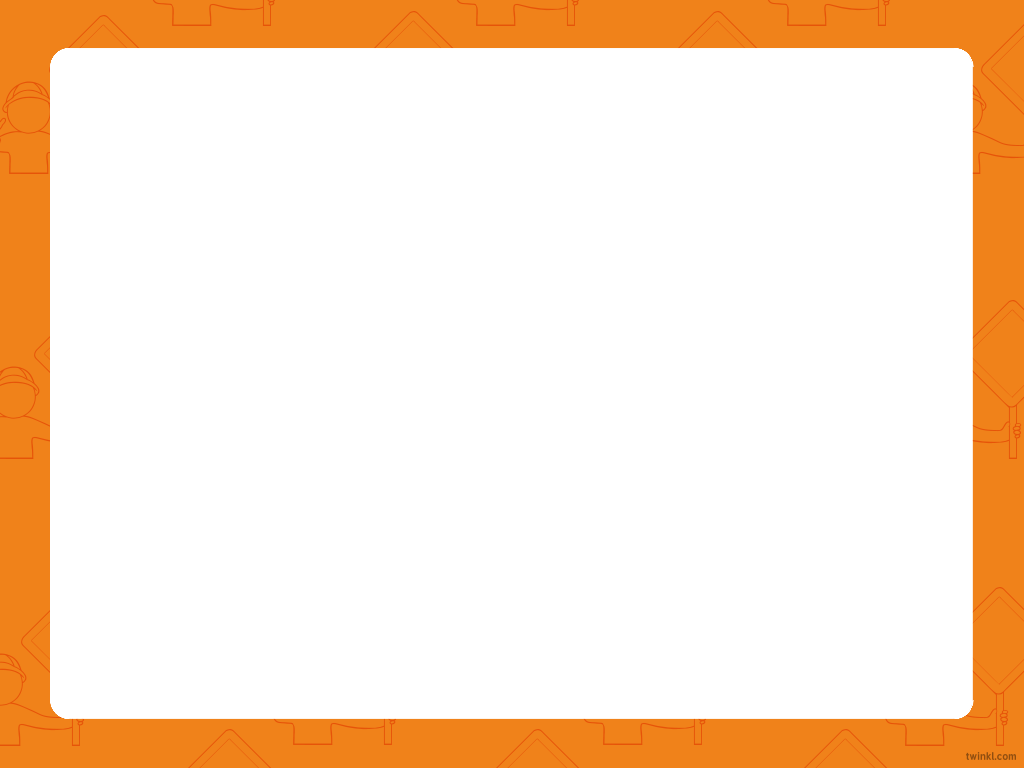 Private Parts
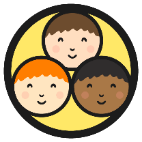 In your groups, you have got a challenge to complete – a pants puzzle!
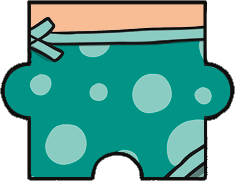 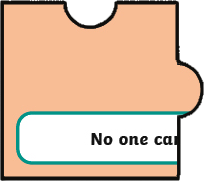 On your tables, you have lots of puzzle pieces. Your task is to fit the pieces together to make five different pairs of pants.
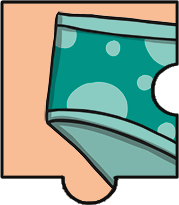 There are some important messages on the pants, which we will share when you have put the puzzles together.
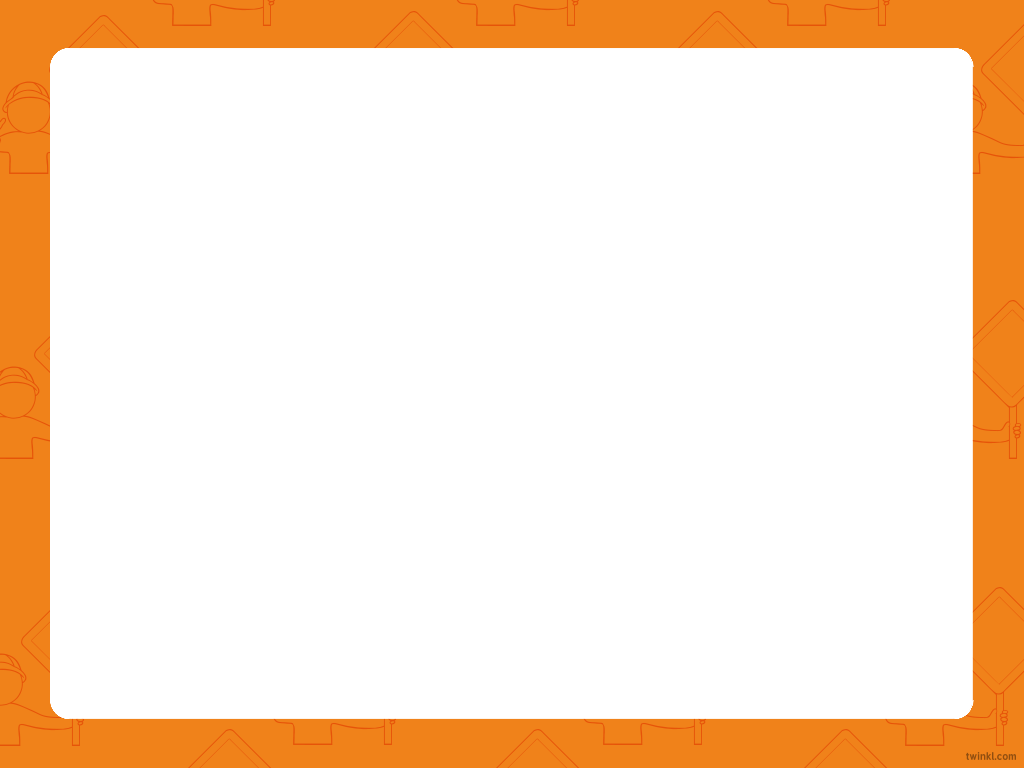 Private Parts
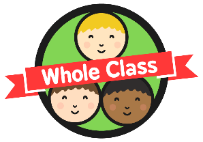 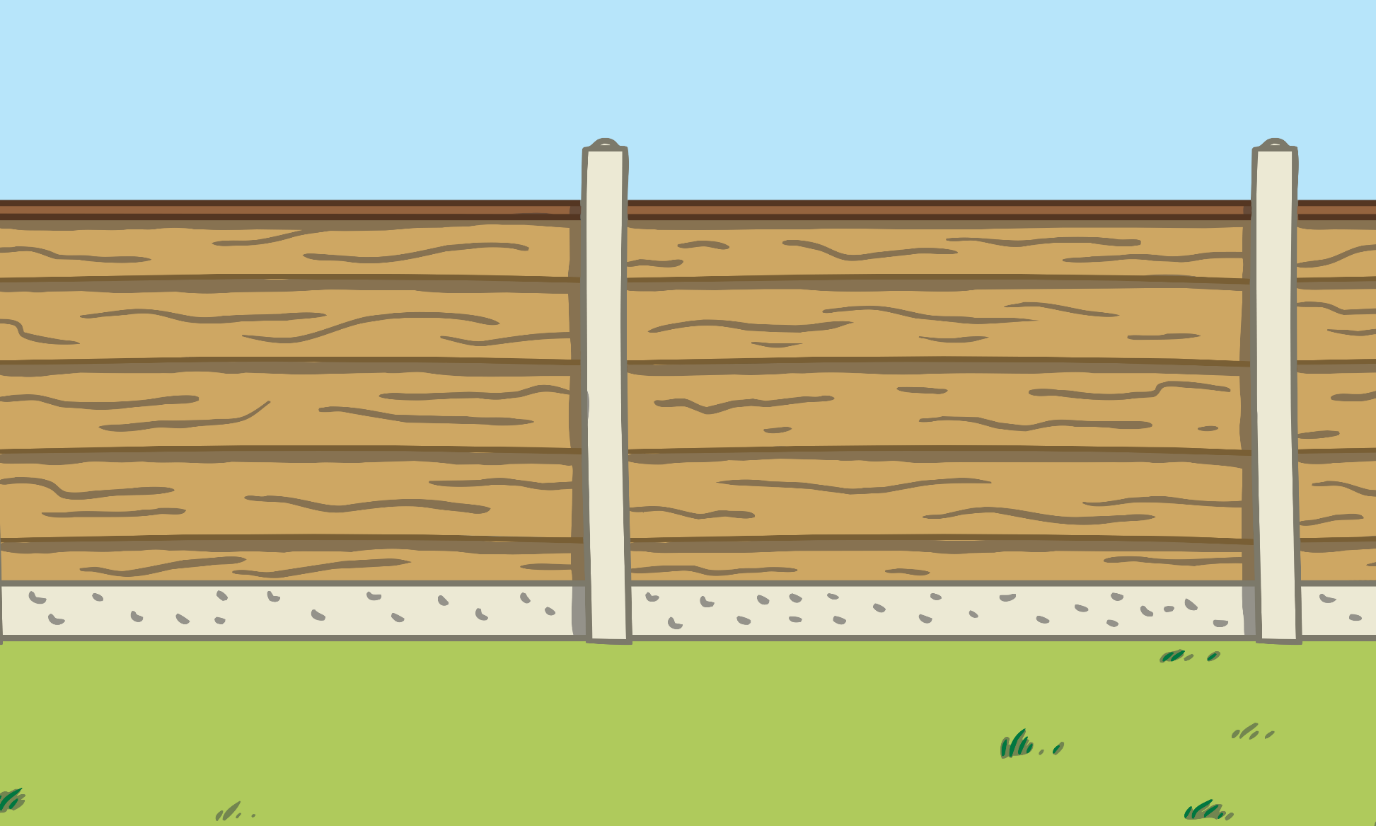 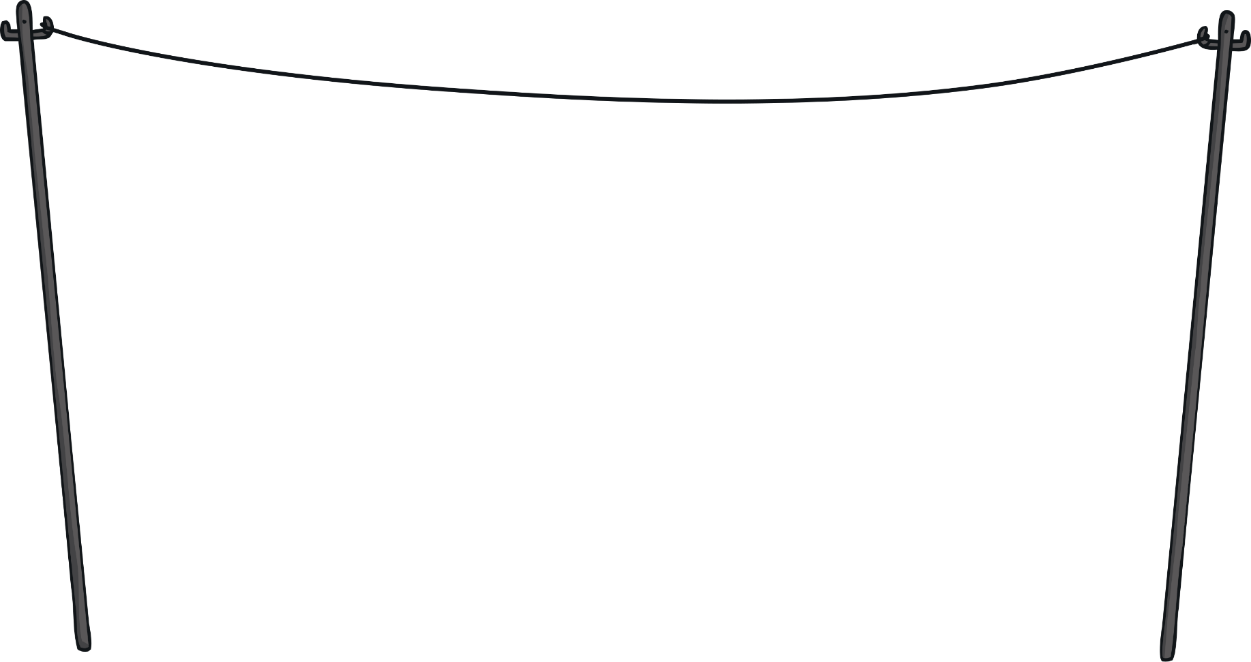 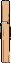 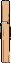 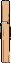 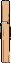 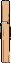 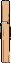 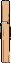 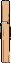 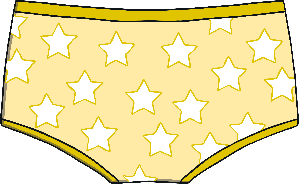 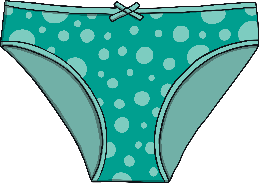 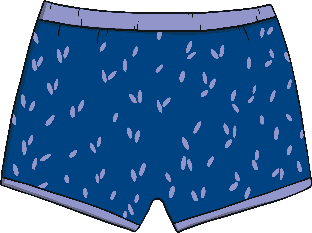 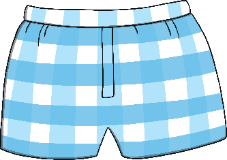 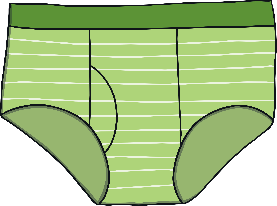 You should have five different pairs of pants with five different messages written on them.
These five messages make up The Underwear Rule.
Let’s read them out loud so we all understand The Underwear Rule.
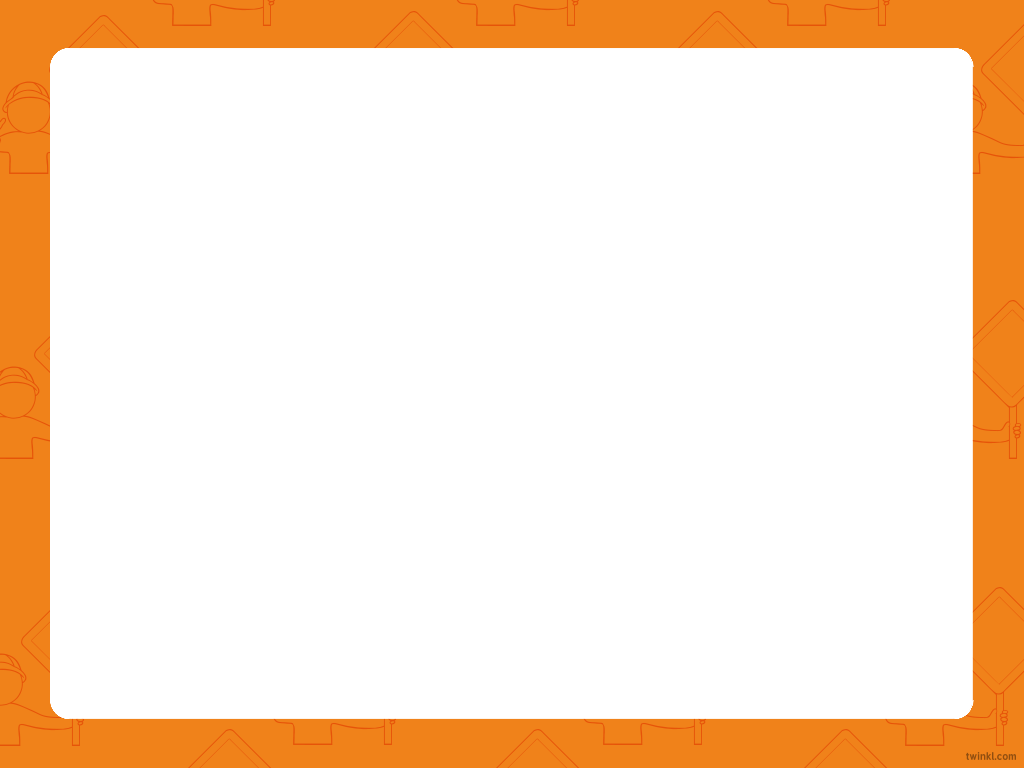 Private Parts
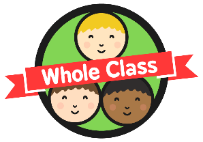 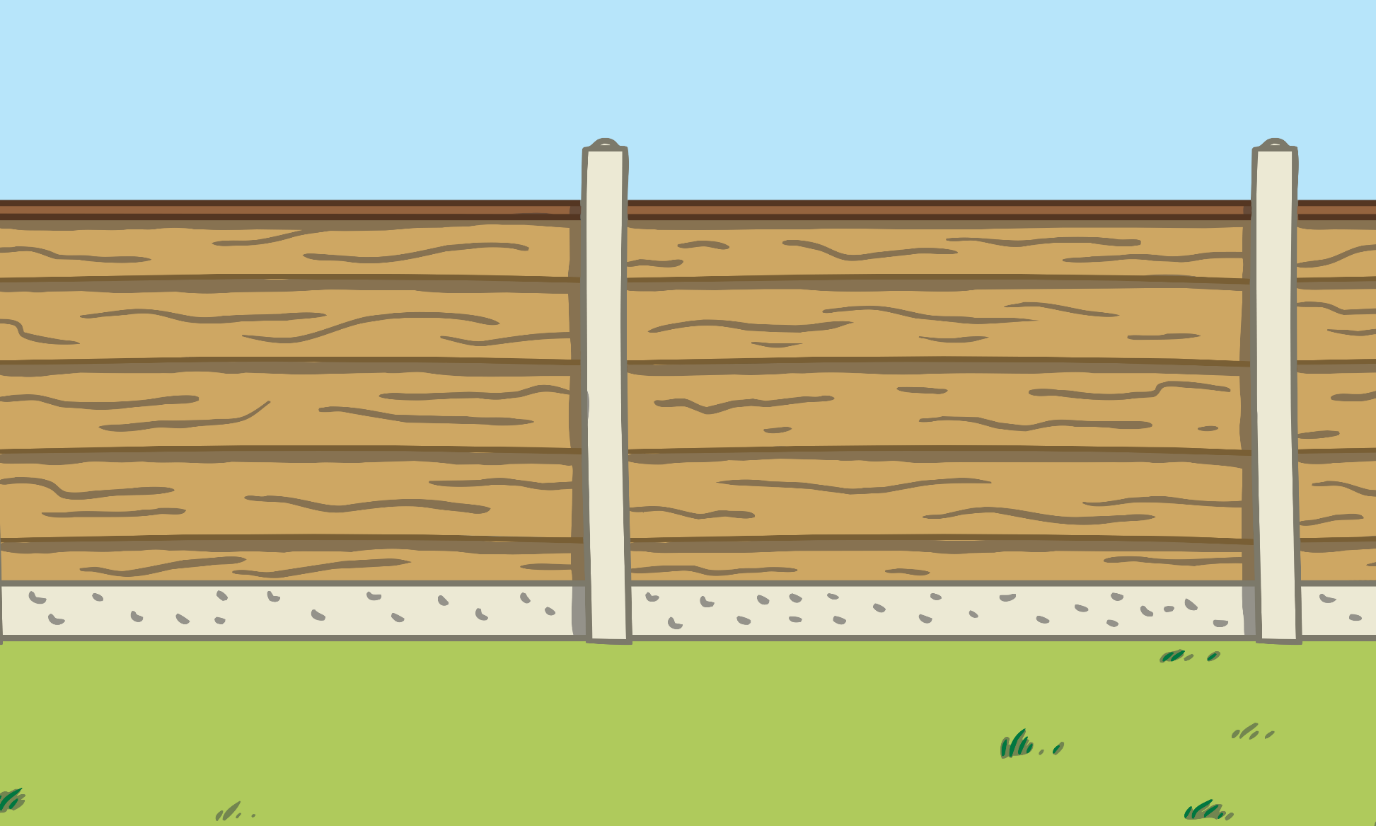 So, what is The Underwear Rule?
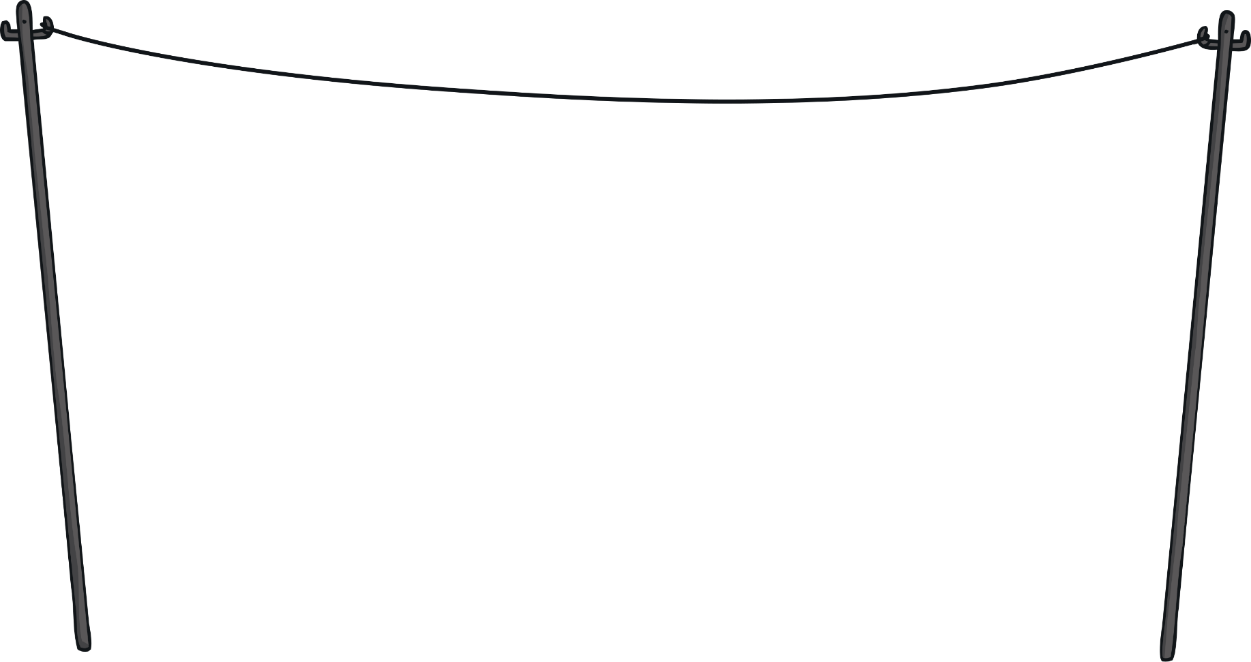 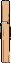 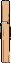 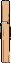 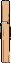 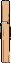 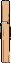 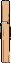 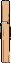 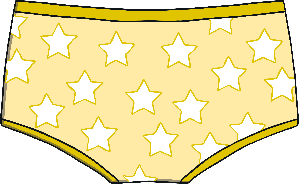 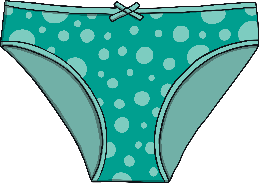 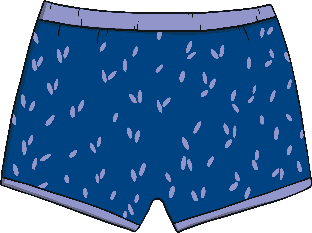 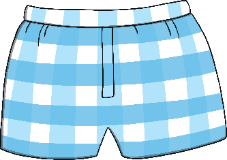 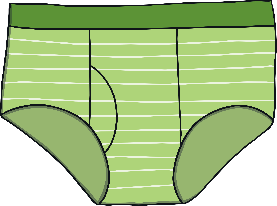 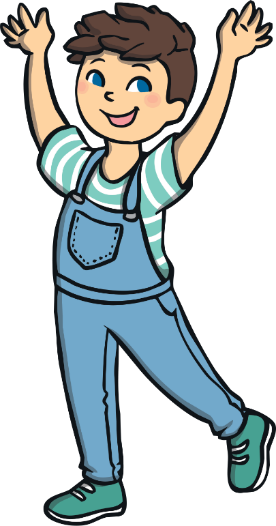 You do not have to keep secrets that make you feel unhappy or uncomfortable.
No one can see or touch your body without your permission.
Your body belongs to you and only you.
Tell a trusted adult if you are worried about anything.
The parts of your body that are covered by your underwear are private.
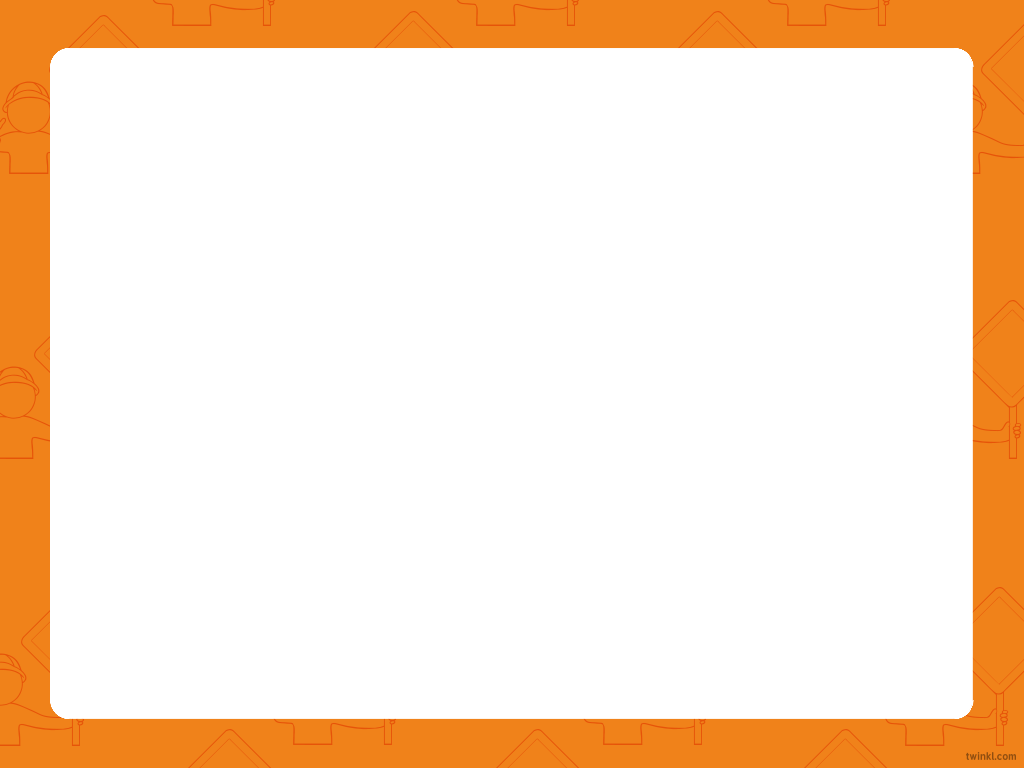 Help and Hear Me
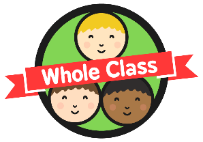 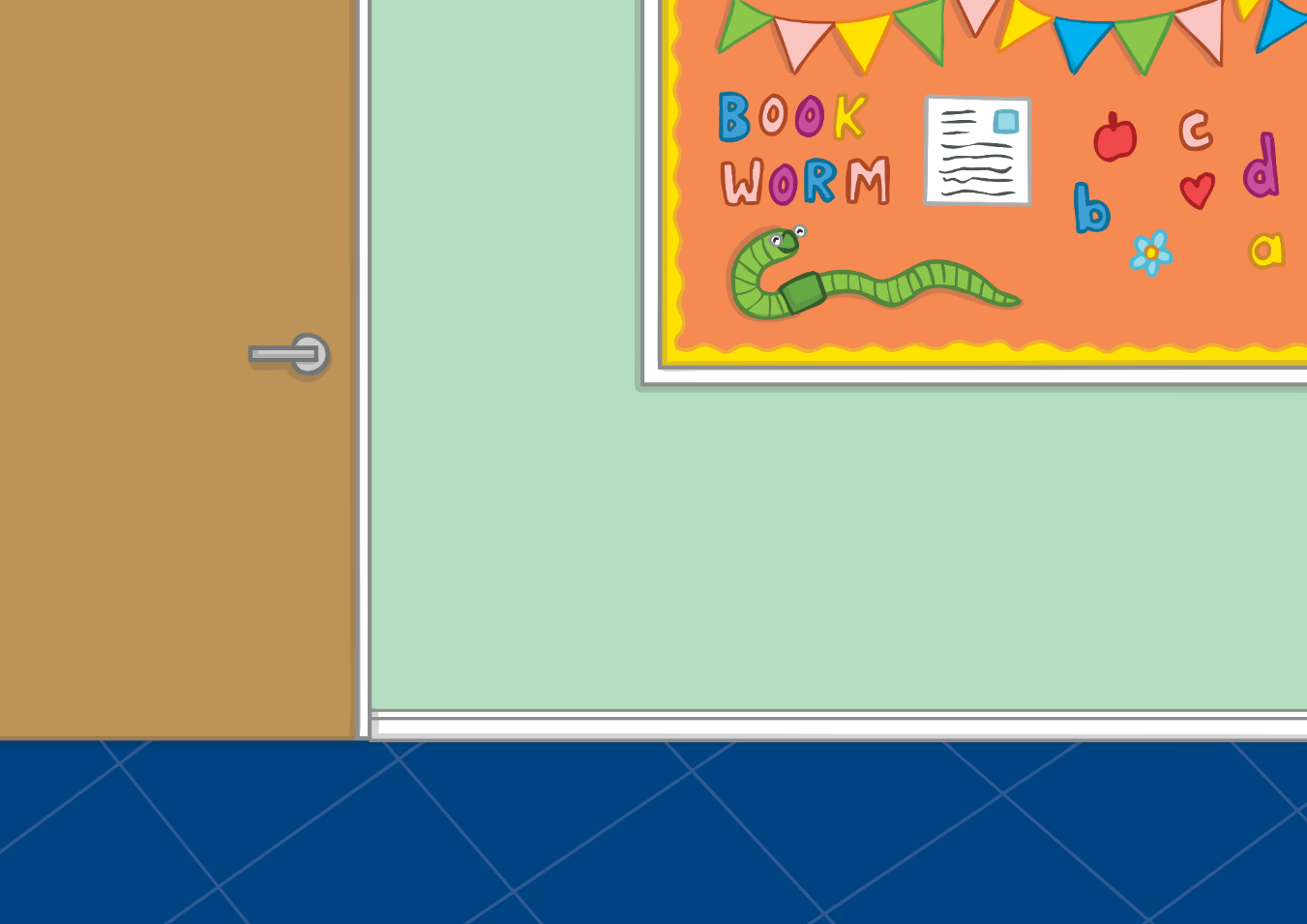 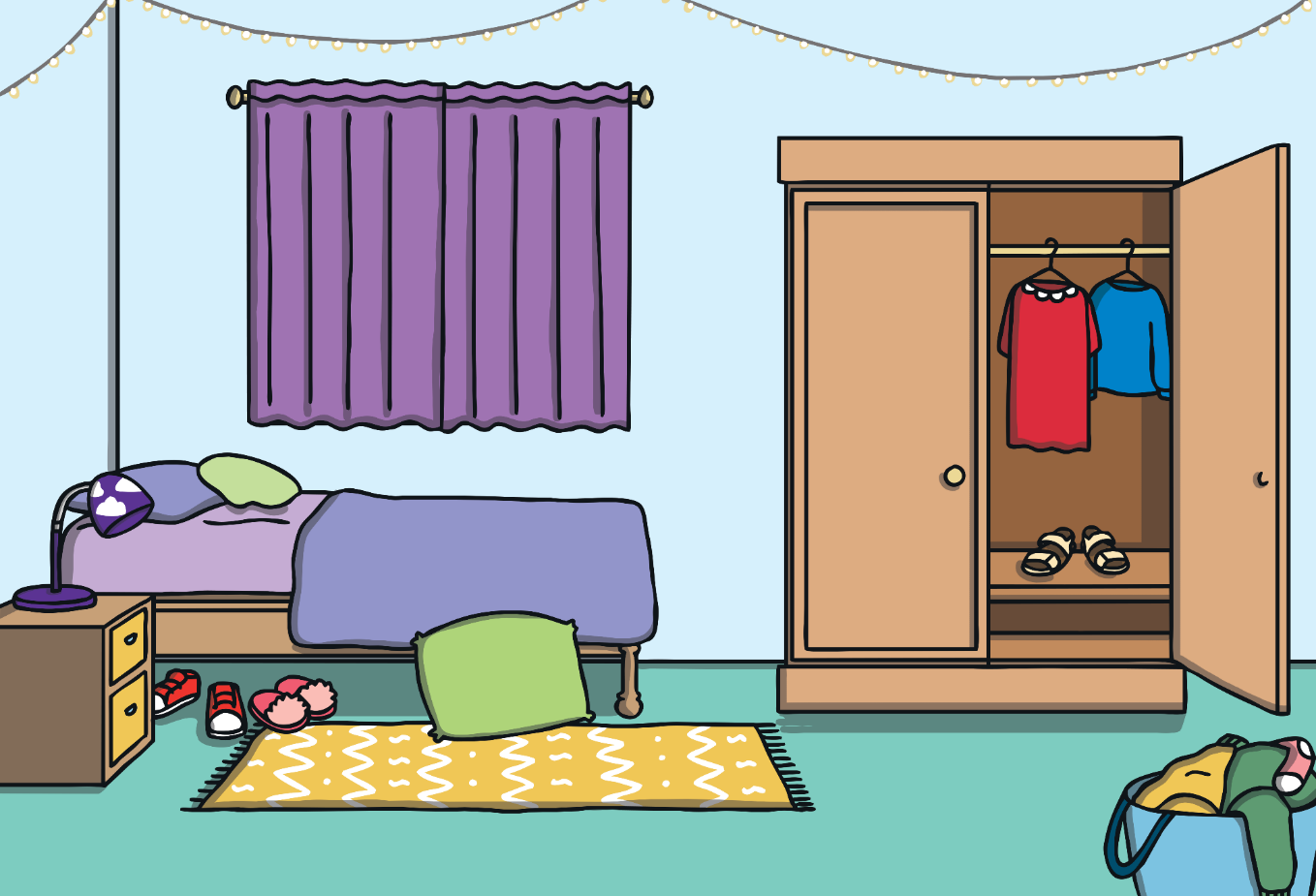 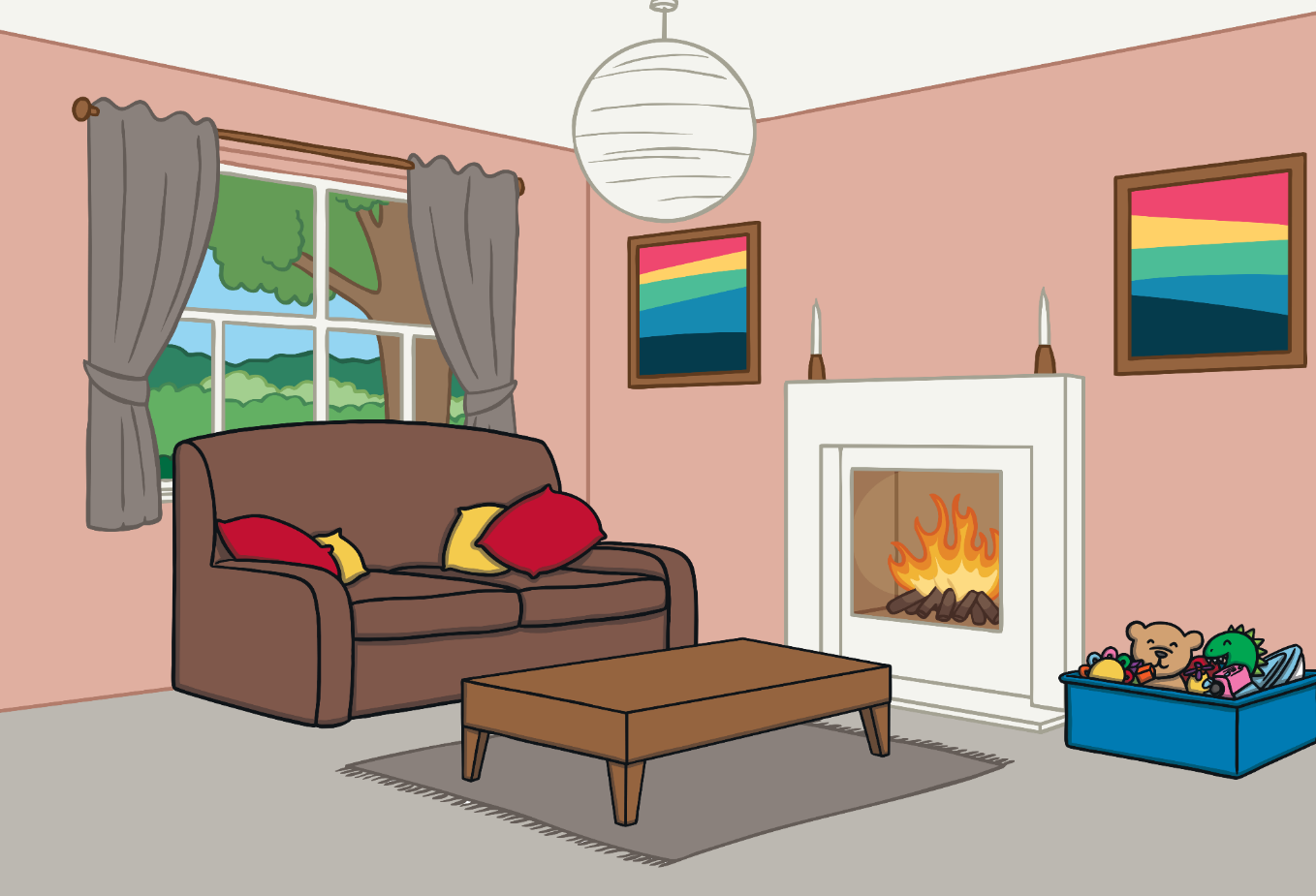 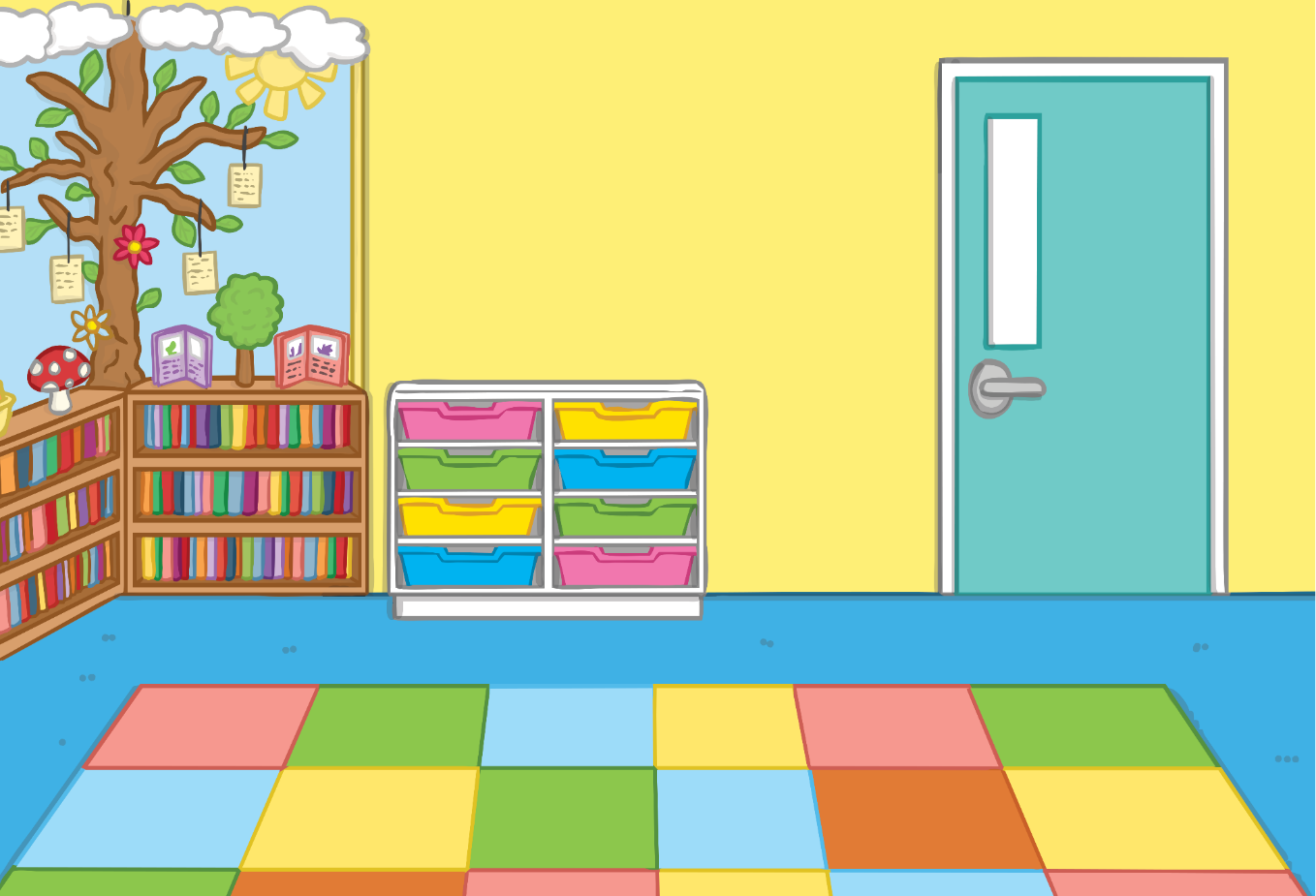 It is always OK to tell a trusted adult if you are ever worried, upset or feel uncomfortable about something that has happened.
You could tell a parent, carer, grandparent, older brother or sister, teacher, police officer, neighbour or any adult that you trust.
It is always OK to keep trying to tell a trusted adult until you are heard, even if you have to talk to a different trusted adult.
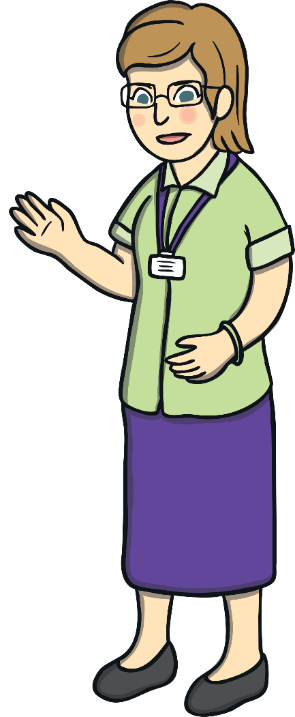 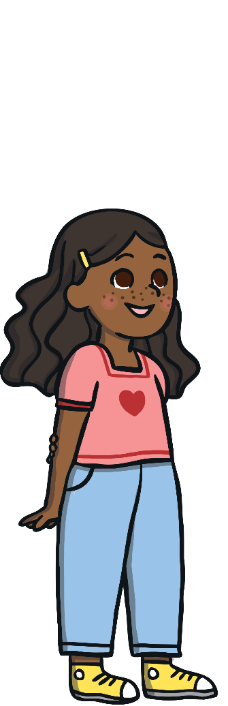 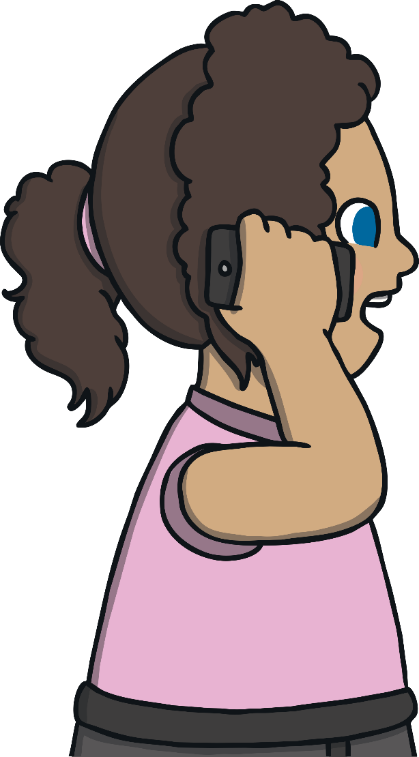 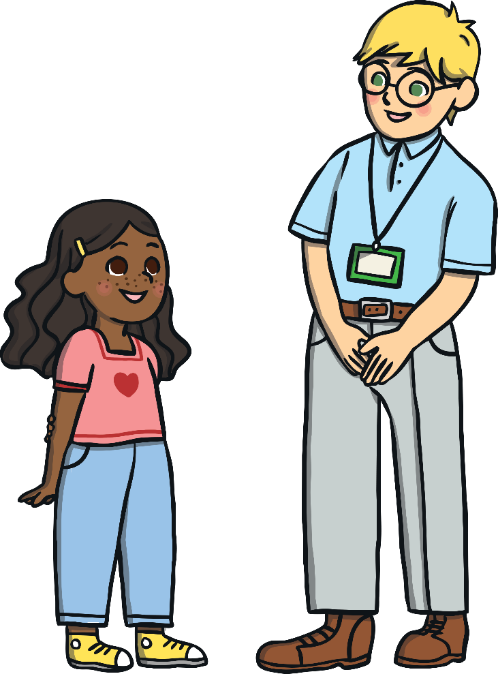 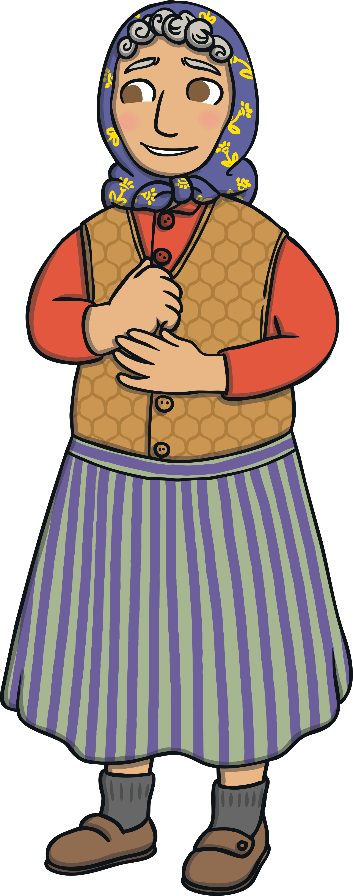 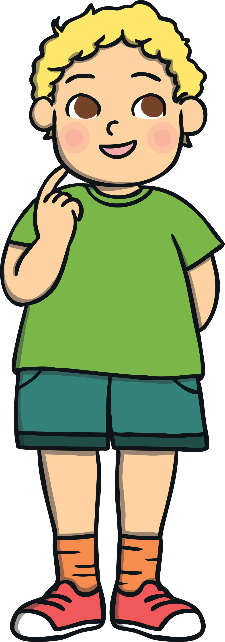 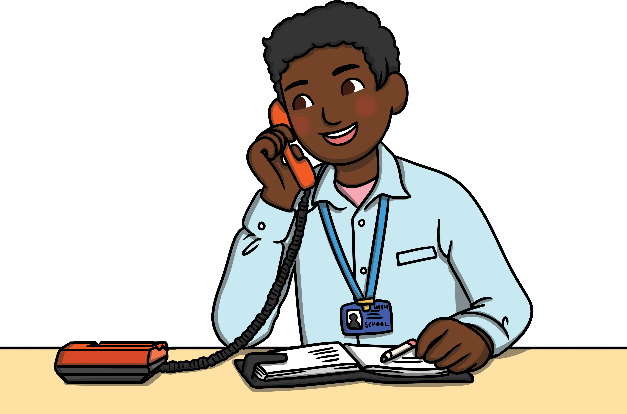 Reflecting